Vacuum Calculationمحاسبات در خلأ
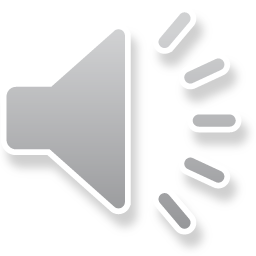 1
BASIC CONCEPTS
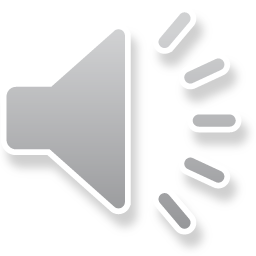 Mean free path and Gas Flow Regimes ( Transition, Molecular and Viscous)
Gas flow rate and pumping speed
Desorption, Outgassing and Degassing 
Leaks
Throughput Q=p*S
Pumping Speed
Residual Gas Composition
Vacuum Conductance, Series and Parallel
Electrical Analogy and Examples
Terminology
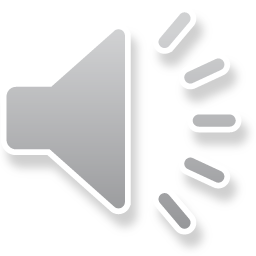 “Low vacuum” = High pressure

“High Vacuum” = Low pressure
تقسیم بندی نواحی خلأ
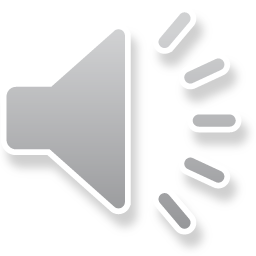 Common Vacuum Units
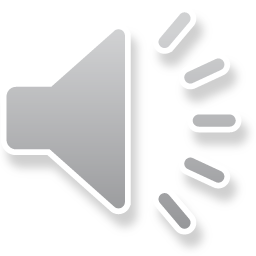 There are many varied units that are used to specify pressures
The Torr, the Bar and the Pascal are in common use...
.. but the Pascal is the SI recommended unit for pressure and so is the best choice for documentation
1 Atmospheric pressure is 760 mm Hg = 1 Bar = 105 Pa
1 Torr = 1 mm Hg
1 Torr = 1/760 of an atmosphere = 132 Pa
1 milliTorr = 0.13Pa = 1 μmHg 
1mbar = 1/1000 Atm =       0.76 Torr = 100Pa
1 Pa = 7.6 milliTorr = 7.6 μmHg
Pressure: Units of Measure
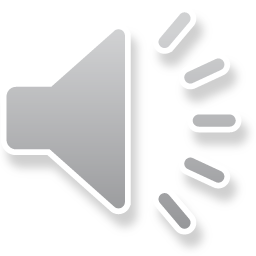 Pressure exerted by a column of fluid:
P ≡ F/A = mg/A = ghA/A = gh  h 
1 Atm (mean sea level) = 760 Torr = 1013 mBar = 1.01x105 Pa = 101.3 kPa = 14.7 psi = 34 ft. water
Average atmospheric pressure in SLC is about 635 Torr, 12.3 psi, 28.4 ft water…
“Kinds of Pressure”
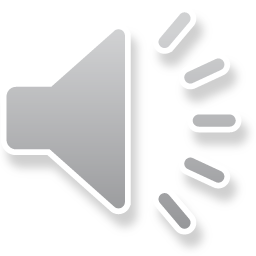 Gauge Pressure: measured with respect to ambient.

Absolute pressure: measured with respect to vacuum
Car tires, basketballs, boilers, LN2 tanks, JFB/MEB compressed air supply…
Vacuum systems, cathode ray tubes, light bulbs, barometers
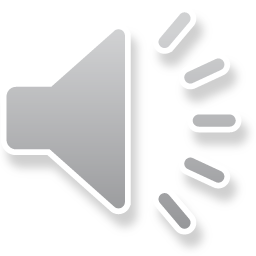 Desorption, outgassing, degassing
Gas molecules, (primarily water) are bound to the interior surfaces of the vacuum chamber and gradually desorb again under vacuum. The desorption rate of the metal and glass surfaces in the vacuum system produces a gas yield that decreases over time.
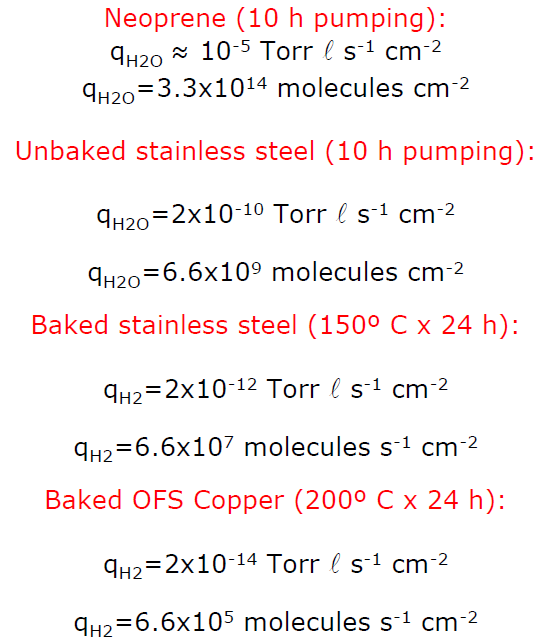 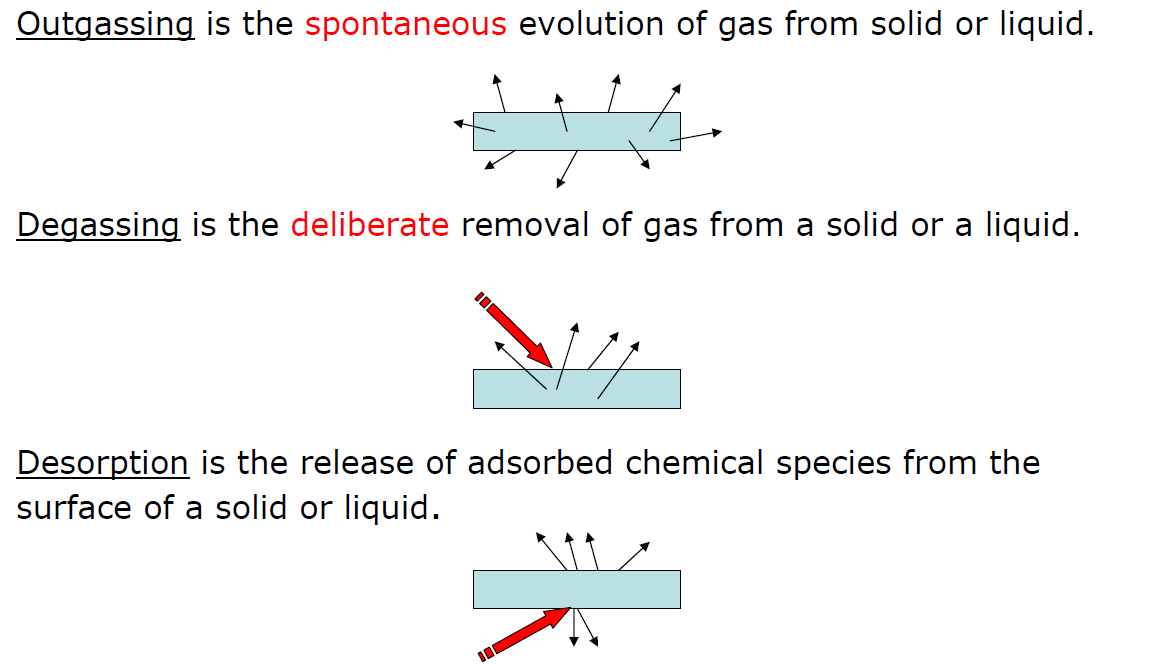 s-1cm-2
s-1cm-2
Qdes(t)=A*qdes(t)
Qdes
mbar
mbar
mbar
mbar
t
Leaks
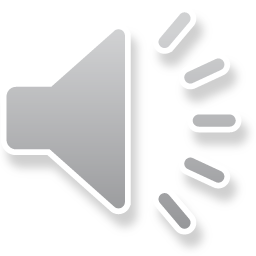 QL describes the leak rate, i.e. a gas flow, which enters the vacuum system through leaks. 
The leakage rate is defined as the pressure rise over time in a given volume:
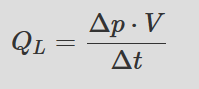 Pumping Speed
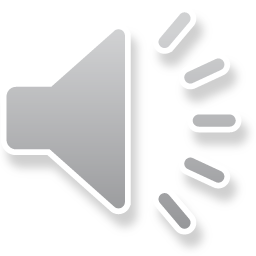 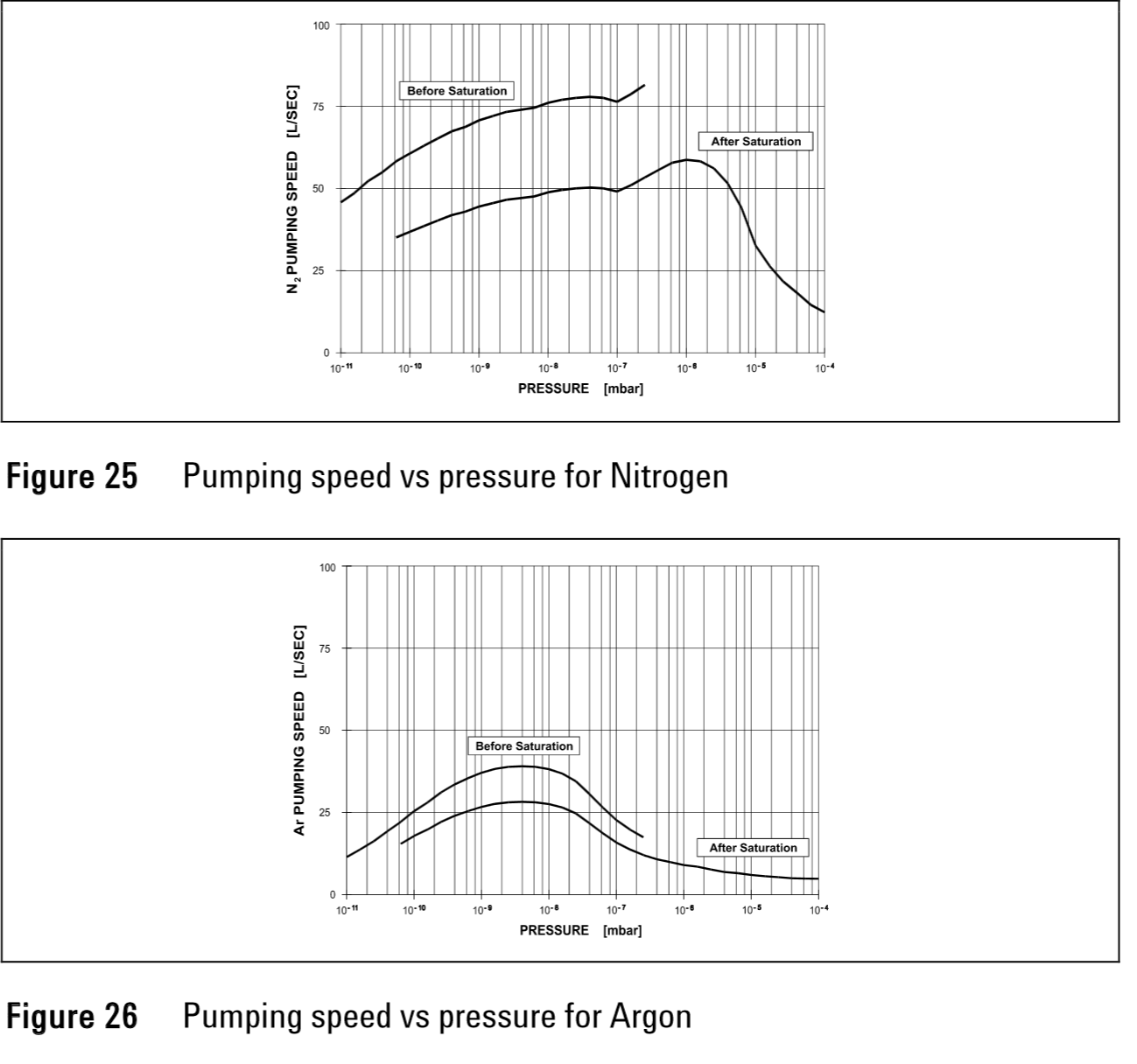 Nitrogen
The pumping speed depends on the system pressure and  gas type
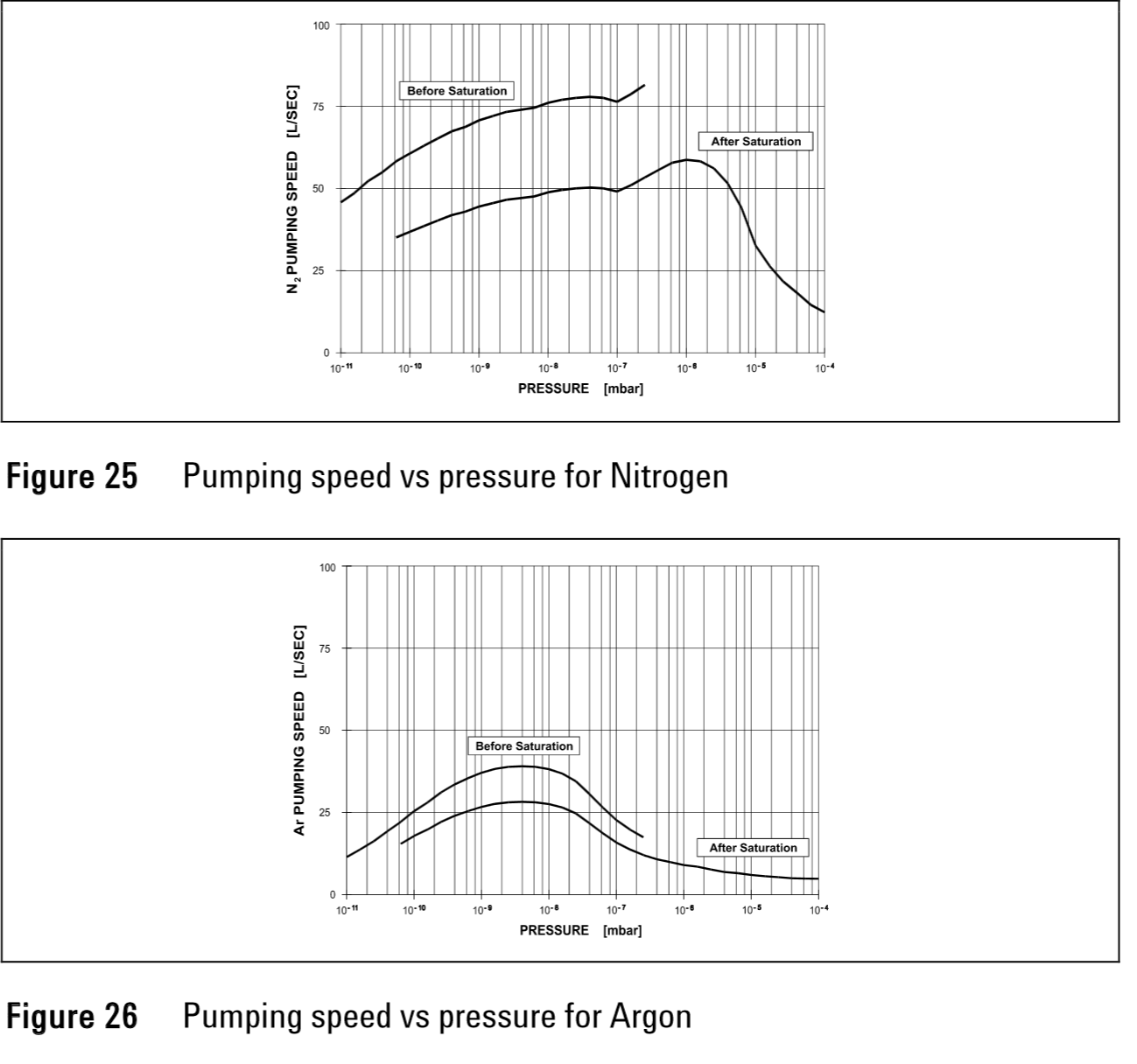 Argon
All pumps have both high 
and low applicable
pressure limit
Gas flow rate and pumping speed
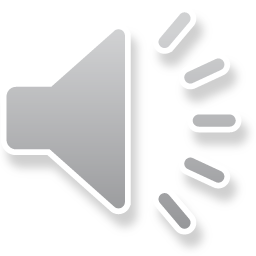 In a vacuum system (to the 1° order) the total gas load is the sum of  several  contributions.

The main important  (for our typical applications) are:

Desorption or outgassing ( Qdes);

Leaks (Real or Virtual , QL)
Desorption or  Outgassing (Qdes)
SYSTEM
QpV
Leaks (QL)
P(t)
Qtot =  Qdes+ QL
Pumping speed (S)
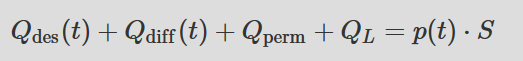 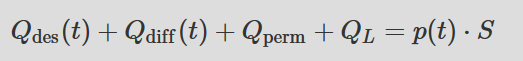 The final pressure in the system is given by the equilibrium between the total gas load (Qtot) and the gas flowing into the pump (pS).

The pressure p(t) can be obtained solving this equation:
PUMP
ِفرمولبندی های خلأ
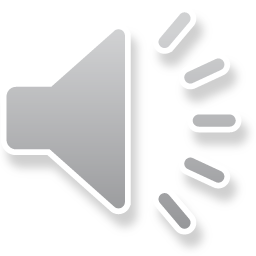 12
زمان رسیدن به خلأ(Pump down Time)
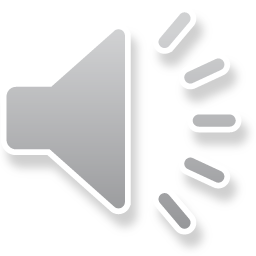 13
محاسبه زمان تخلیه
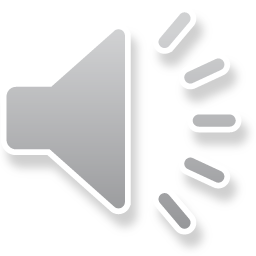 14
Impedance
Z=( P1-P2 )/ Q
Vacuum Conductance
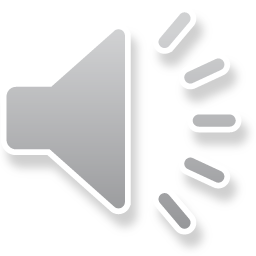 Gases moving through elements (pipes, tubes, vessels, and orifices) in a vacuum system encounter resistance to their motion. We can define the impedance of a tube as:
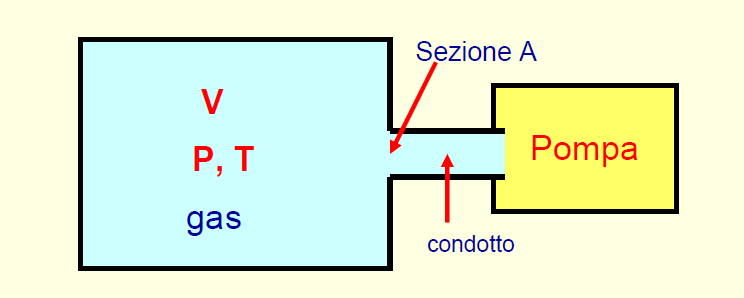 Section A
P2
P1
C= 1/Z=Q/P1-P2
Pump
Pipe
Defines the pressure 
drop in a pipe
Conductance is an abstract concept used to describe the behavior of gas in a vacuum system.

• Conductance is specific to a particular geometrical configuration.

• Conductance is specific to the actual gas species and temperature.
The Condutance is the capability to let through a particular gas volume in a known time
[Speaker Notes: Prima di introdurla dare un esempio semplice. Manca la definizione di conduttanza o impedenza.

Consideriamo un recipiente ideale a pareti rigide di volume V
contenente N molecole di gas alla temperatura T ed alla pressione P
􀂄 Il recipiente è collegato ad una pompa da vuoto tramite un condotto di
sezione A (A è la sezione del foro che collega il recipiente al condotto).
􀂄 All’istante t nel recipiente ci sono N molecole alla pressione P
􀂄 All’istante t+dt nel recipiente ci sono N′ molecole alla pressione P′

La conduttanza è la capacità di un’apertura di lasciar fluire un determinato volume di gas in un’unità di tempo]
Conductance Properties
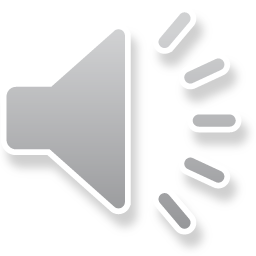 The conductance of pipes and pipe bends will differ in the various flow regimes. 
In viscous flow they are proportional to the mean pressure p and in molecular flow they are independent of pressure. Knudsen flow represents a transition between the two types of flow, and the conductivities vary with the Knudsen number.
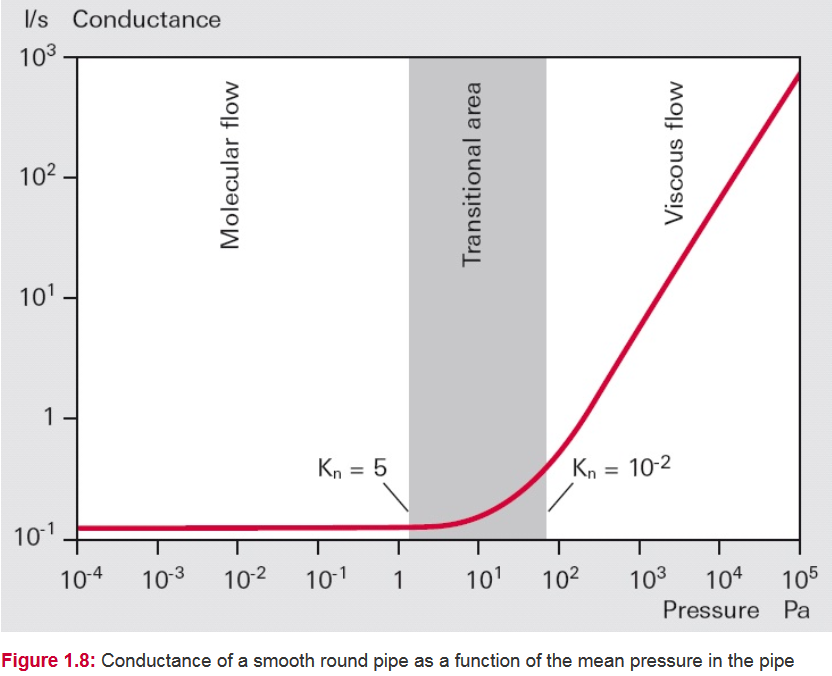 10-2 mbar
1 mbar
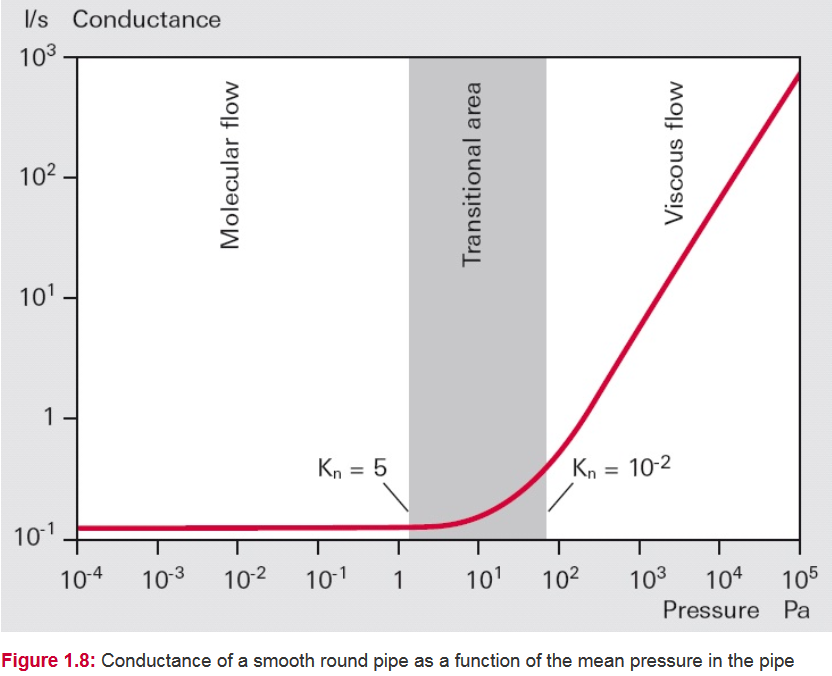 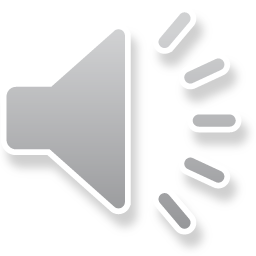 Example: 
Conductance in Molecular Flow of a Long Round Tube
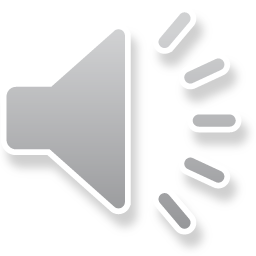 Under molecular flow conditions doubling the pipe diameter increases the conductance eight times. The conductance is INVERSELY related to the pipe length.
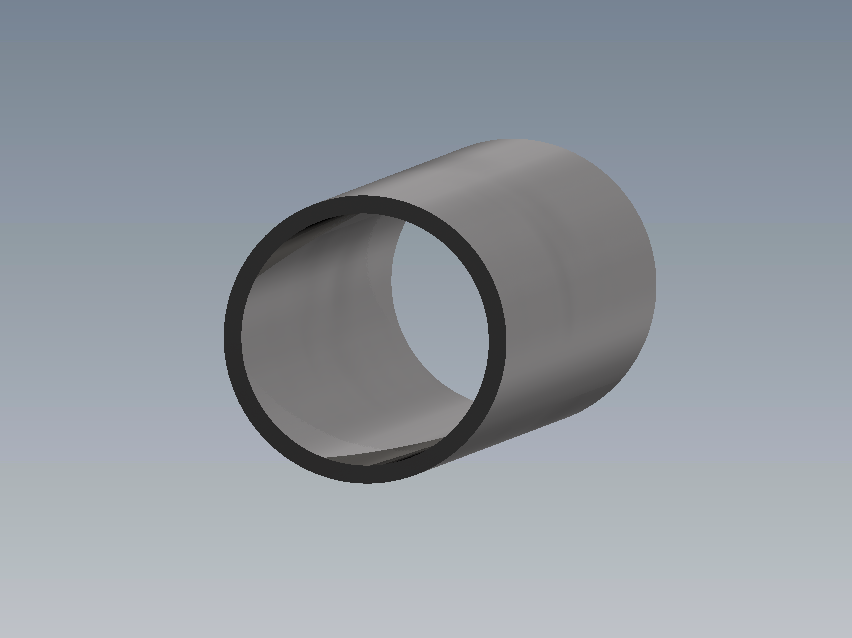 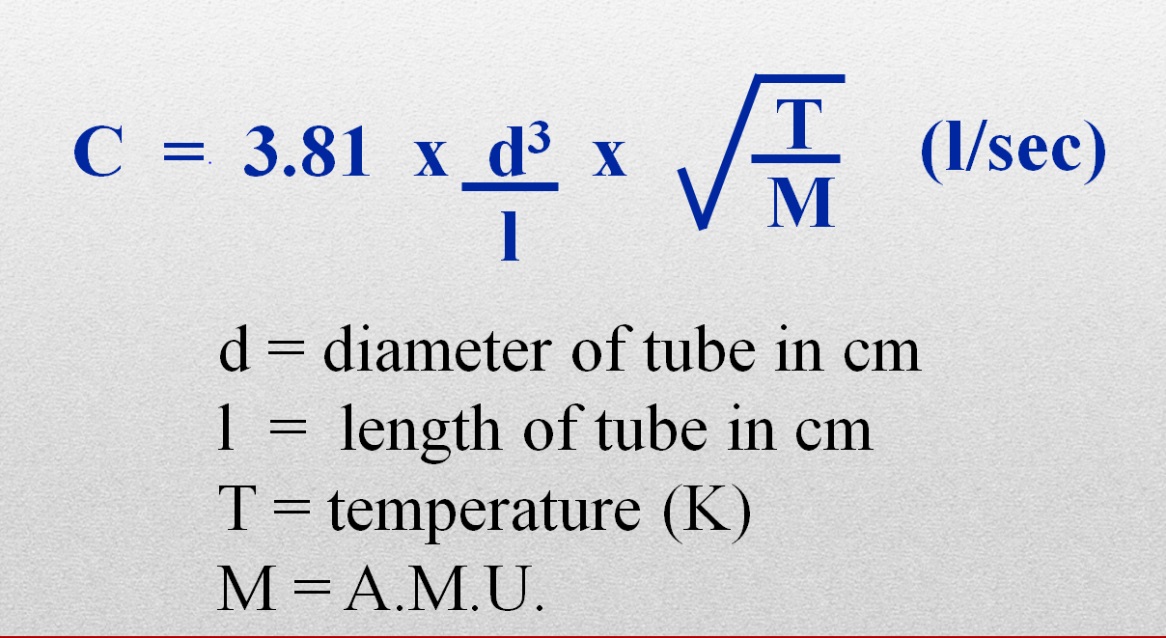 Electrical Analogy of a Vacuum System (1/2)
A vacuum system can be analized/designed using an equivalent electrical model.

In this model:

1-pressures at a given point is the voltage 

2-gas flow rate Q is the current

3-the conductances are electrical resistors

4-the pumping system are voltage generator 

5- leacks as resistors that connect a given point to the mass.
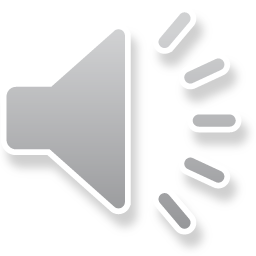 I=ΔV/R= I=ΔV*G           Q=ΔP*C
Conductances 
in Parallel
Conductances 
in Series
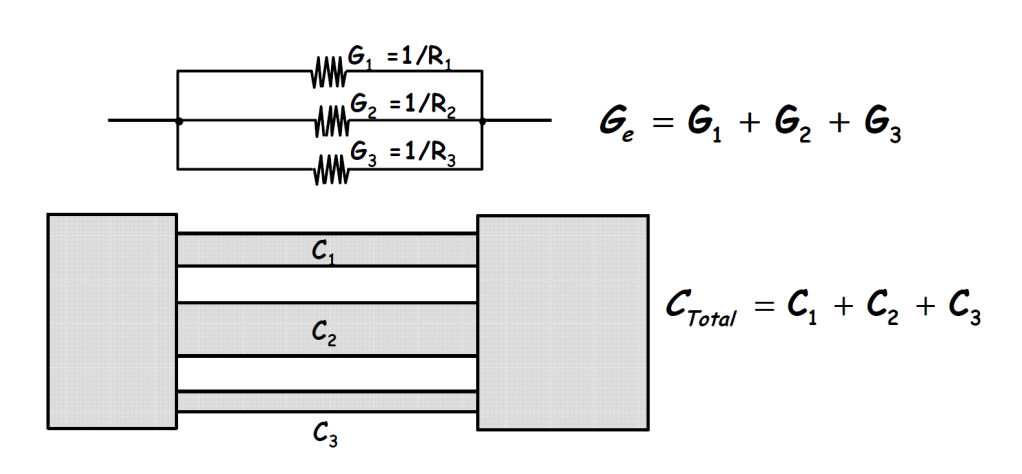 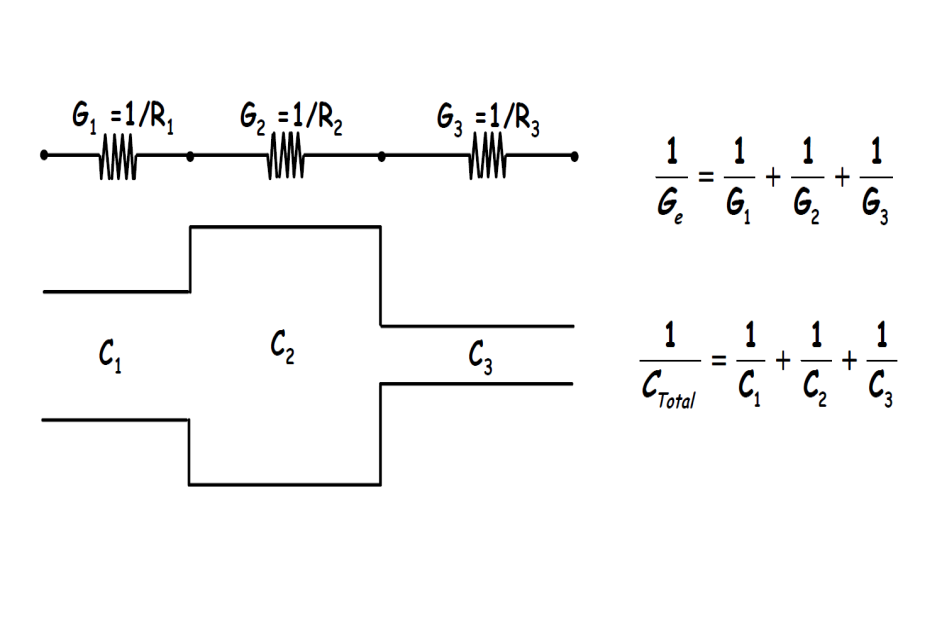 Electrical Analogy of a Vacuum System (2/2)
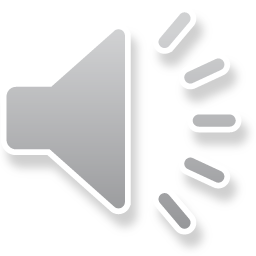 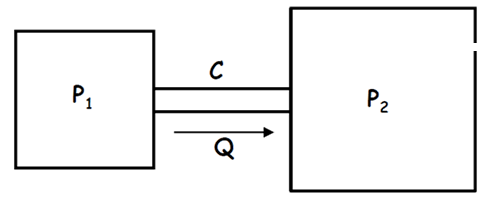 f.e.m = electromotive force pump  
Z = Pipe Impedance
Zc  = Leaks Impedance
Zp , Zs  = Pump’s Impedance 
C = Volume of Vacuum Chamber
leaks
= 1/Z
Pump
Vacuum Chamber (V)
Z
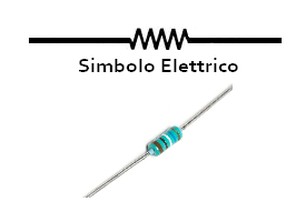 C
Zc
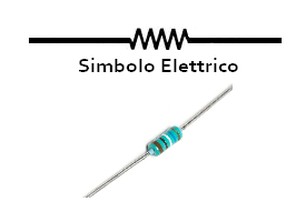 f.e.m
Zp
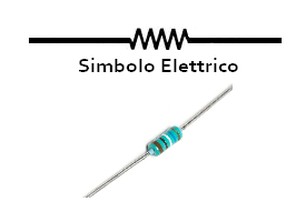 Zs
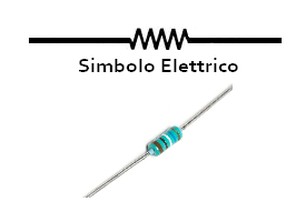